THE GREAT EXCHANGEThe Emerging Church
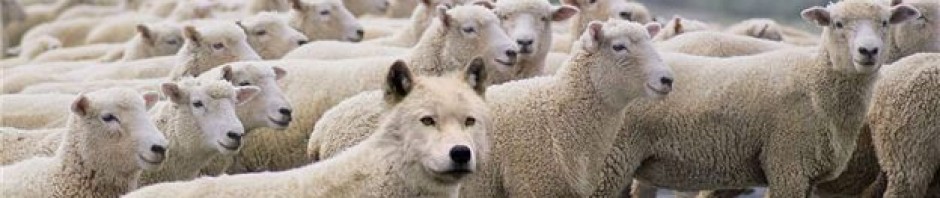 JoLynn Gower
352-2458   493-6151
jgower@guardingthetruth.org
HERESY #2: NO VIRGIN BIRTH
“…Jesus almost certainly was not born of a virgin, did not think of himself as the Son of God, and did not see his purpose as dying for the sins of the world.”  Marcus Borg
Isaiah 7:14 Therefore the Lord Himself will give you a sign: Behold, a virgin will be with child and bear a son, and she will call His name Immanuel. 
Virgin: almah: a young woman, a maid, a virgin; from elem (a young man OR something kept out of sight), veiled
Sign: oth: something extraordinary or miraculous that bears witness to something
WHICH MEANING TO USE?
Nothing in the OT word speaks against almah meaning sexual virginity in any passage where it is used (Gen. 24:43; Psalm 68:25; Proverbs 30:19; Song of Soloman 6:8; 1:3)
 Therefore, we must look elsewhere for usage
Matthew 1:18 Now the birth of Jesus Christ was as follows: when His mother Mary had been betrothed to Joseph, before they came together she was found to be with child by the Holy Spirit. 
Matthew 1:24-25  And Joseph awoke from his sleep and did as the angel of the Lord commanded him, and took Mary as his wife, but kept her a virgin until she gave birth to a Son; and he called His name Jesus.
[Speaker Notes: No]
…OTHER REFERENCES
Luke 1:27 …to a virgin engaged to a man whose name was Joseph, of the descendants of David; and the virgin's name was Mary. 
Virgin: parthenos: chaste
Luke 1:34  Mary said to the angel, "How can this be, since I am a virgin?“
Virgin: andra ou ginosko : haven’t known a man
Matthew 1:20  But when he had considered this, behold, an angel of the Lord appeared to him in a dream, saying, "Joseph, son of David, do not be afraid to take Mary as your wife; for the Child who has been conceived in her is of the Holy Spirit. 
Luke 1:35  The angel answered and said to her, "The Holy Spirit will come upon you, and the power of the Most High will overshadow you; and for that reason the holy Child shall be called the Son of God.
BELIEF STRUCTURE
To claim there is not a virgin birth disputes what the scripture says; therefore it is impossible to believe scripture is inspired
REDEEMER:  BLOOD RELATIVE
                       WILLING
                       ABLE (not a slave/not born of seed of man)
Requirements of the Law
                       Redeem relative in slavery
                       Redeem land relative lost
                       Marry (within family) woman with no heirs
                       Serve as judicial executioner
Galatians 4:4-5  But when the fullness of the time came, God sent forth His Son, born of a woman, born under the Law, so that He might redeem those who were under the Law, that we might receive the adoption as sons.
YOU MUST ACCEPT REDEMPTION
God’s plan for redemption:
    Romans 8:29-30  For those whom He foreknew, He also predestined to become conformed to the image of His Son, so that He would be the firstborn among many brethren; and these whom He predestined, He also called; and these whom He called, He also justified; and these whom He justified, He also glorified. 
Romans 10:9 …that if you confess with your mouth Jesus as Lord, and believe in your heart that God raised Him from the dead, you will be saved; 
Confess: homologeo: to say the same thing; to acknowledge; to covenant, acknowledge
Believe: 
 to make a commitment; to entrust